Introduction to Signal Integrity
please scan QR code for attendance
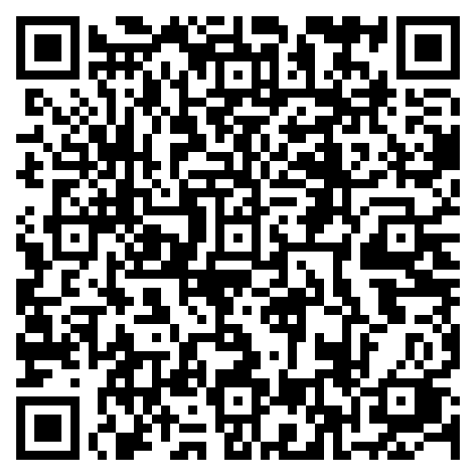 - 1 -
IEEE MTT-S
What is IEEE MTT-S?
The Microwave Theory and Techniques Technology Society (MTT-S) is an IEEE society that focuses on advancing the fields of microwave theory, techniques, and applications.
It serves as a global community for professionals in RF, microwave, millimeter-wave, and terahertz technologies.
Benefits of Joining MTT-S:
Access to Leading Publications: IEEE Transactions on Microwave Theory and Techniques, IEEE Microwave Magazine,…
Professional Development & Networking
Access to a global network of microwave professionals and experts.
Mentorship opportunities and technical conferences, including IMS (International Microwave Symposium).
Educational Resources
Exclusive webinars, tutorials, and workshops.
Special interest groups for students, young professionals, and women in microwaves.
Discounts on Conferences & Workshops
Reduced rates for IEEE-sponsored conferences, courses, workshops, and symposiums such as IMS.
Career Advancement
Leadership opportunities within the society.
Recognition through awards and scholarships.

Get Involved! Learn more about MTT-S membership at: MTT-S Website
Introduction to Signal Integrity
Outline
Module 1: Overview on Ansys Electronics Portfolio
Module 2: Simulating Microstrip Line / Stripline / Differential Pair
Module 3: Differential Via Modeling
Module 4: Signal Skew Compensation for High-Speed Differential Transmission Line
Module 5: TDR Analysis
Module 6: Ansys Solution Workflow for Layout Assembly (Package on Board Example)
Module 1
Overview on Ansys Electronics Portfolio
Ansys Electromagnetics Overview
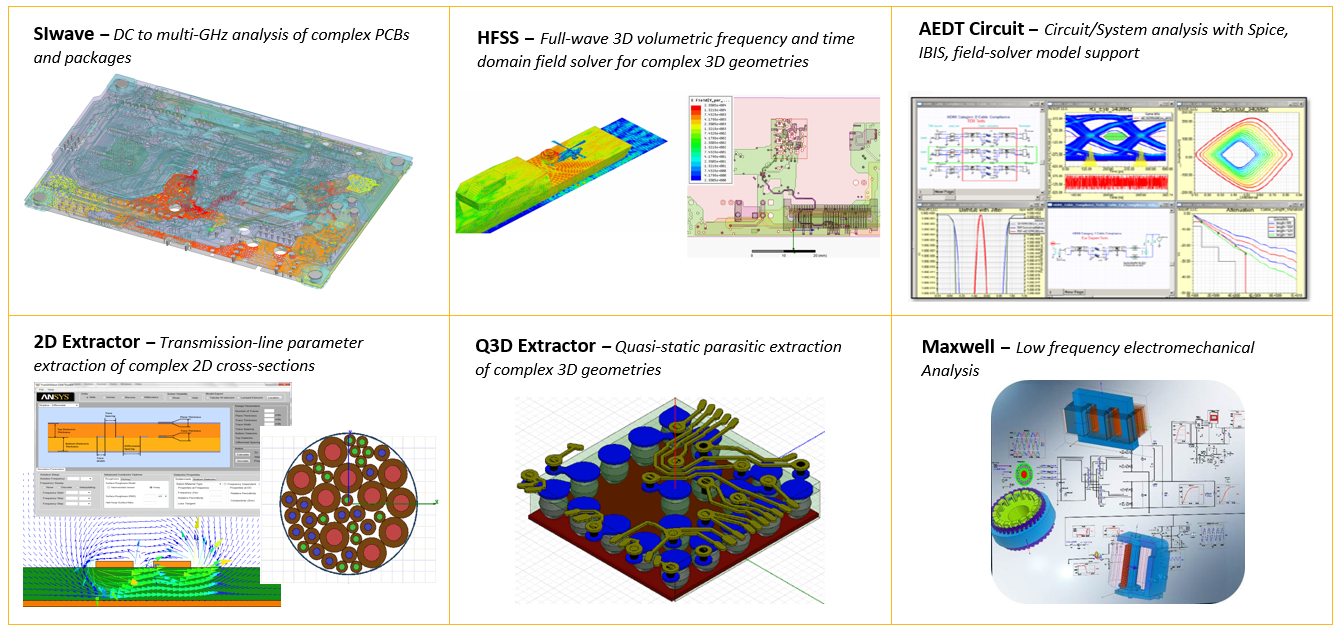 Ansys SIWave
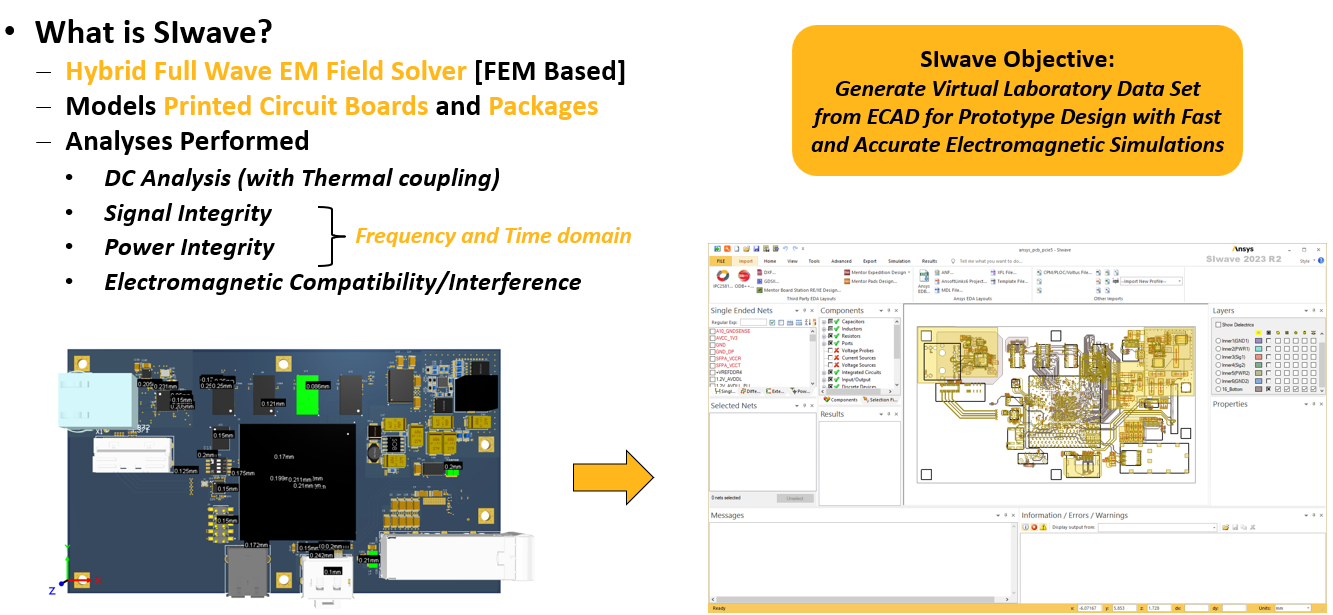 Key Application Areas
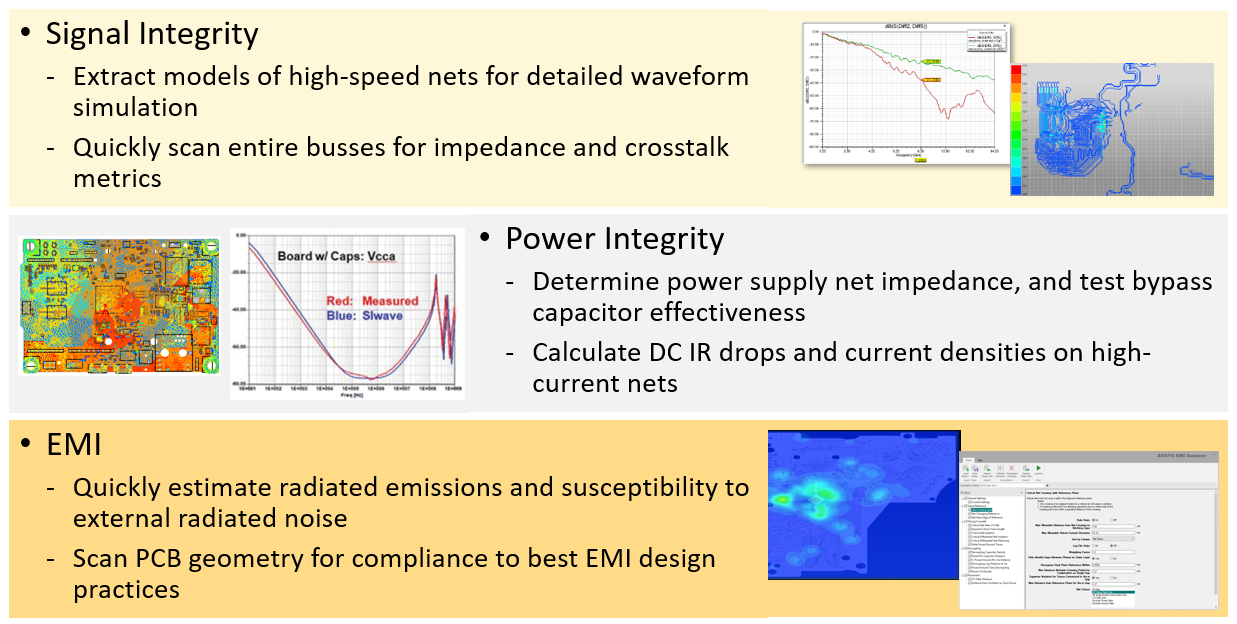 Two GUI Environments
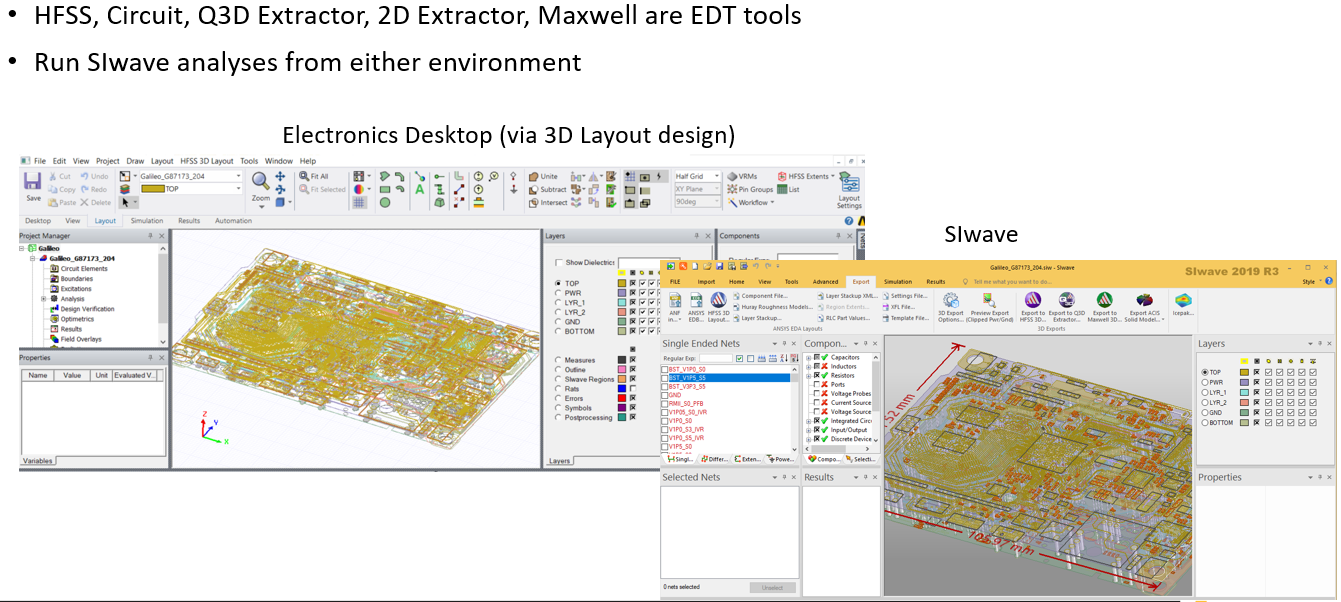 Supported ECAD Translations
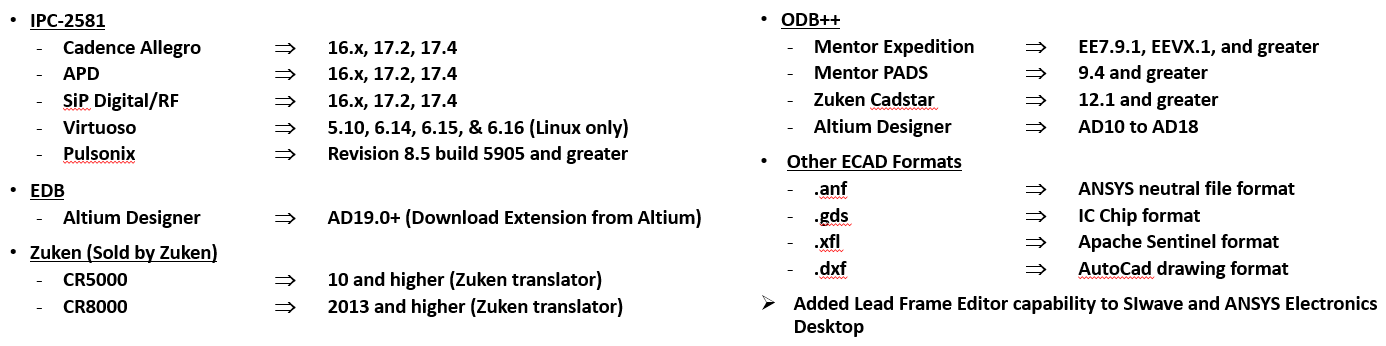 Ansys HFSS
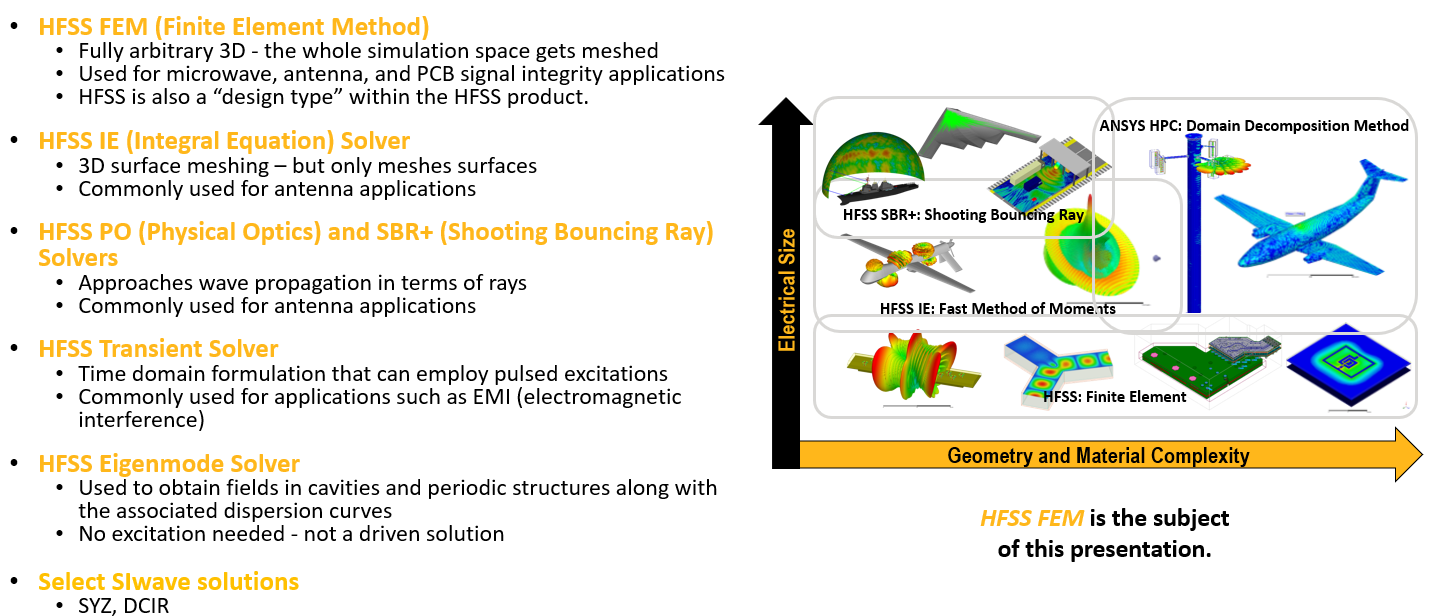 HFSS in ANSYS Electronics Desktop (AEDT)
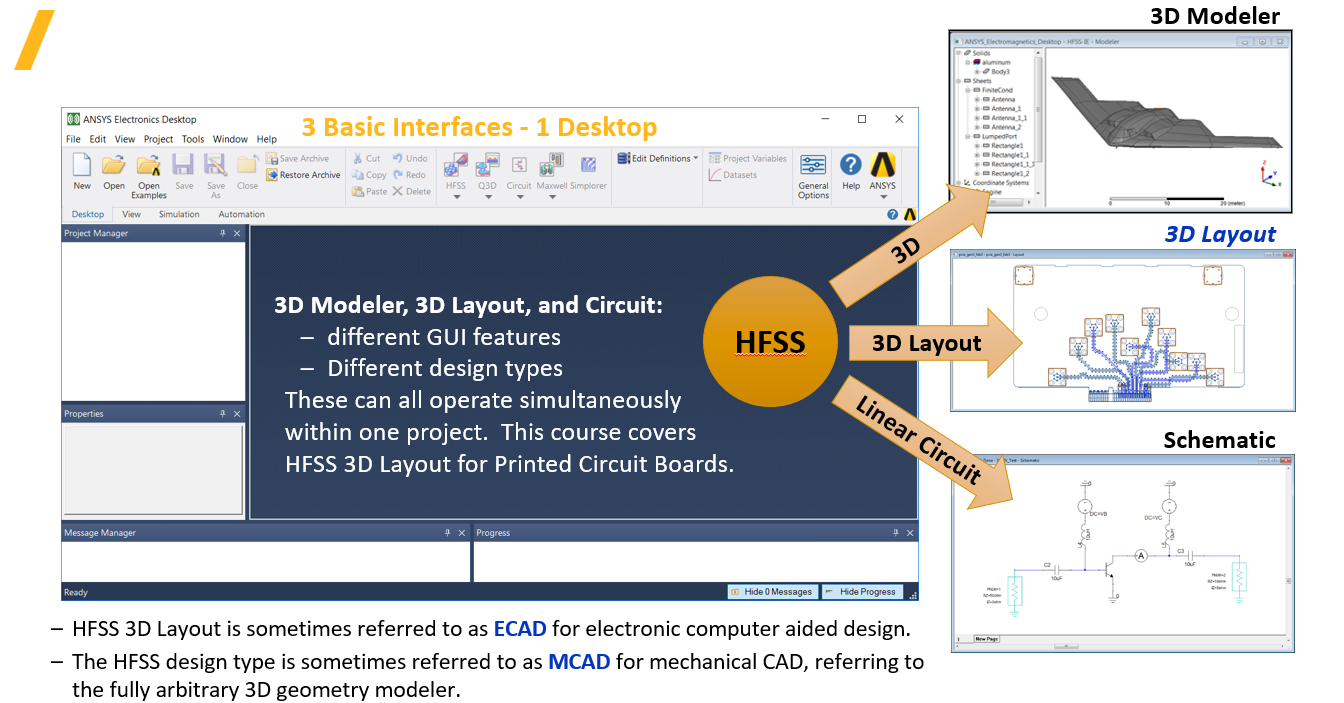 HFSS (MCAD) & 3D Layout (ECAD)
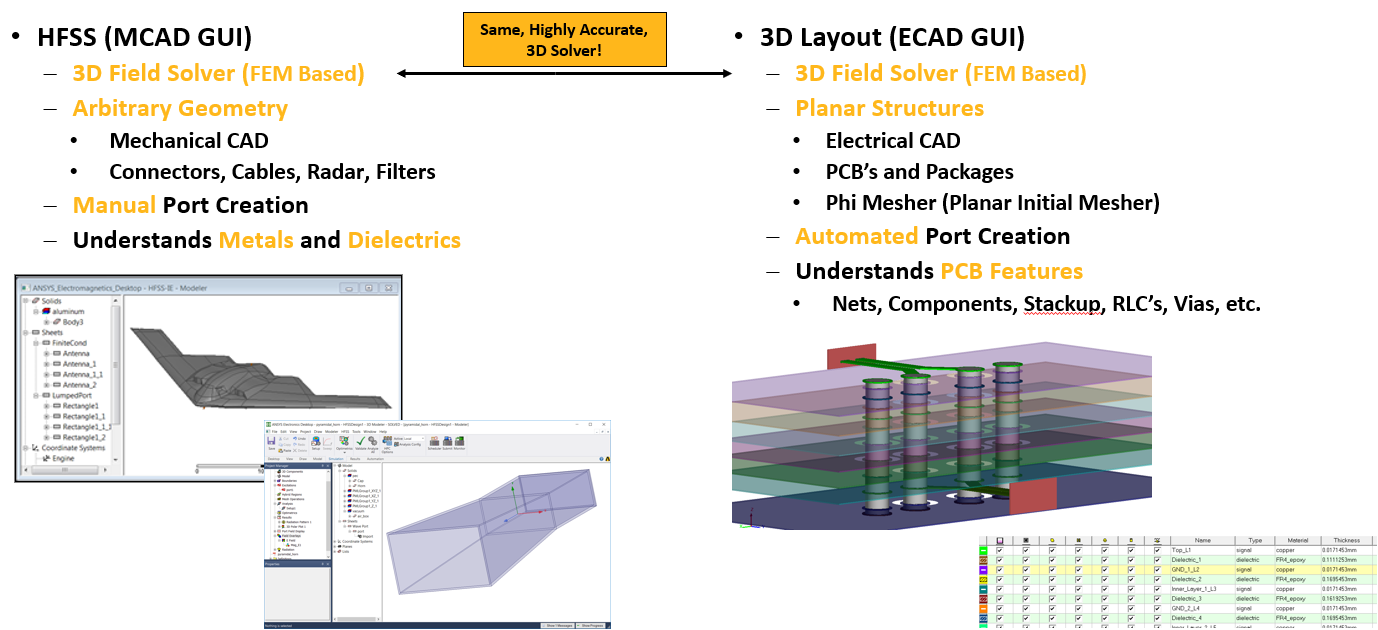 Module 2
Transmission Line & Transitioning Modeling
Simulating Microstrip Line / Stripline / Differential Pair
Transmission Lines
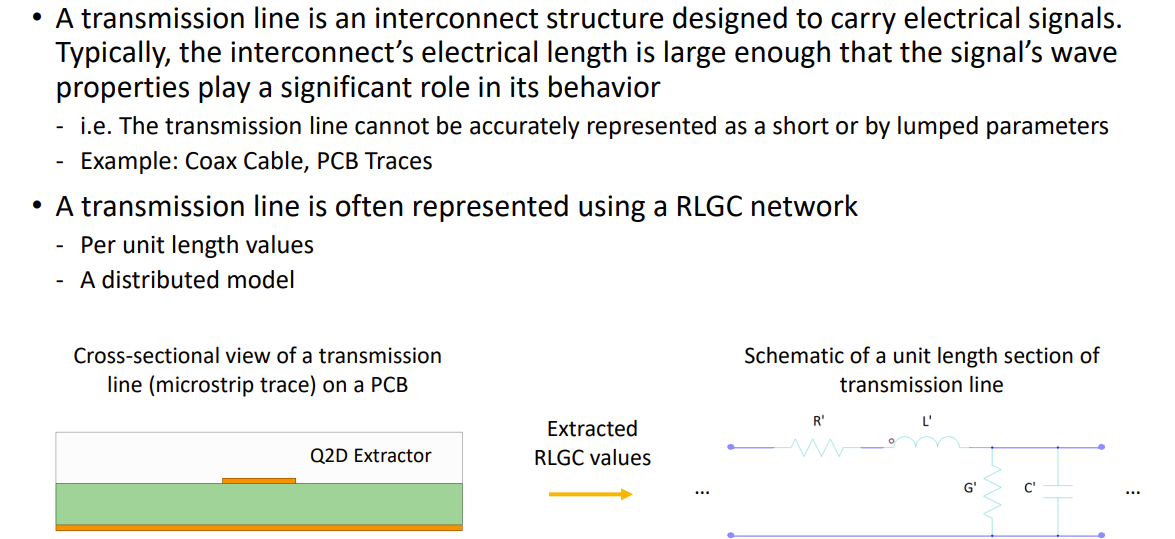 Characteristic Impedance of a Transmission Line
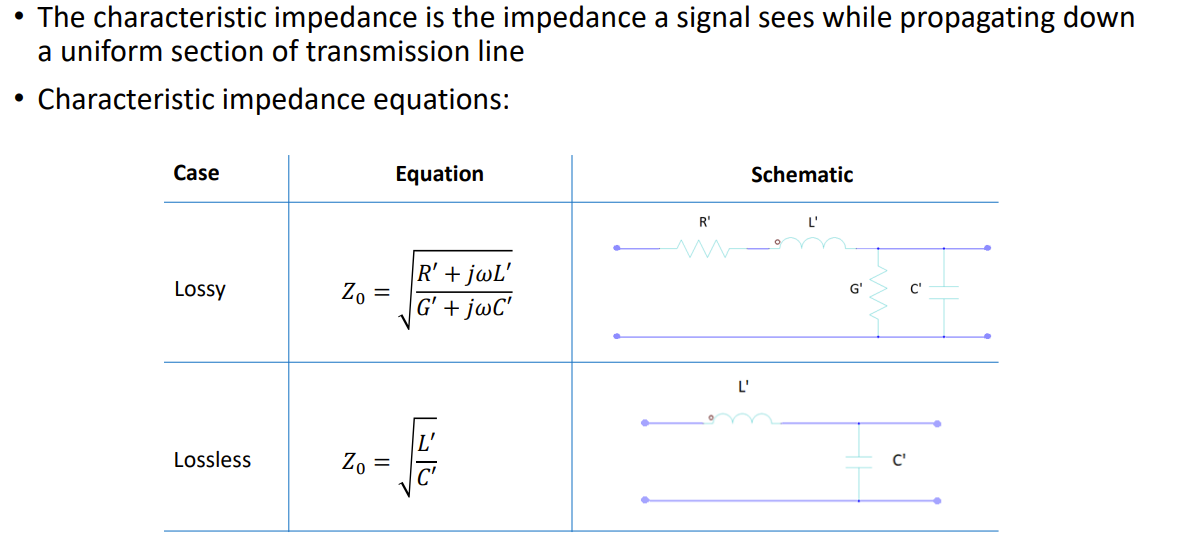 HFSS in ANSYS Electronics Desktop (AEDT)
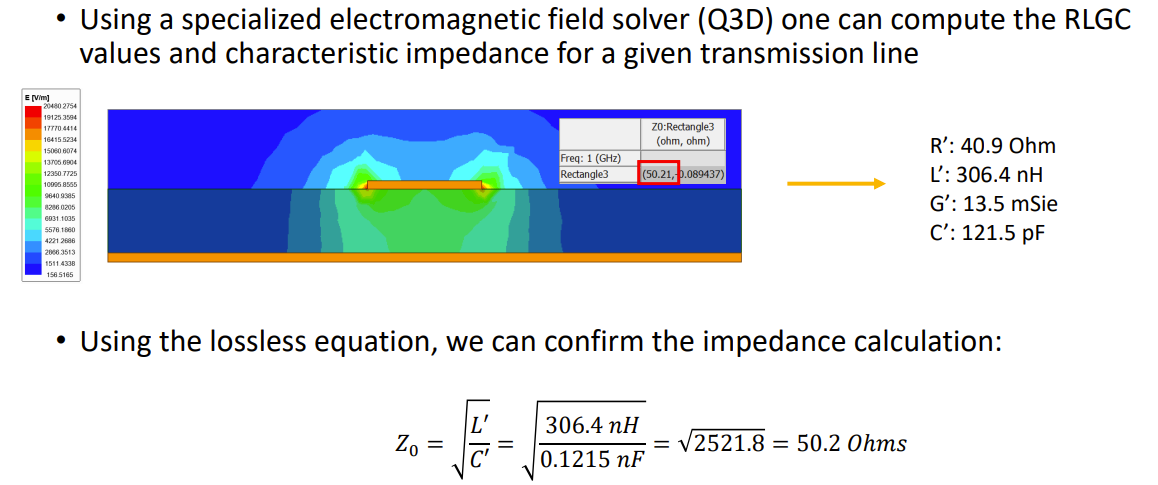 Demo Examples:	* Simple Microstrip Line 	* Differential Stripline
Module 3
Differential Via Modeling
HFSS (MCAD) & 3D Layout (ECAD)
HFSS (MCAD) & 3D Layout (ECAD)
HFSS (MCAD) & 3D Layout (ECAD)
HFSS (MCAD) & 3D Layout (ECAD)
Module 5
TDR Analysis
TDR Analysis
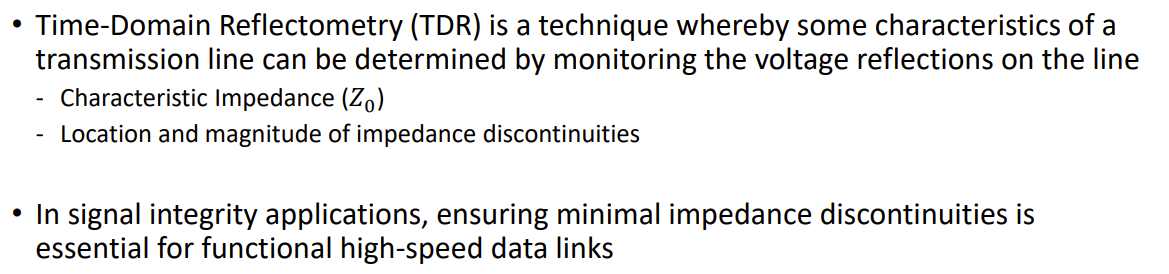 TDR - Reflections
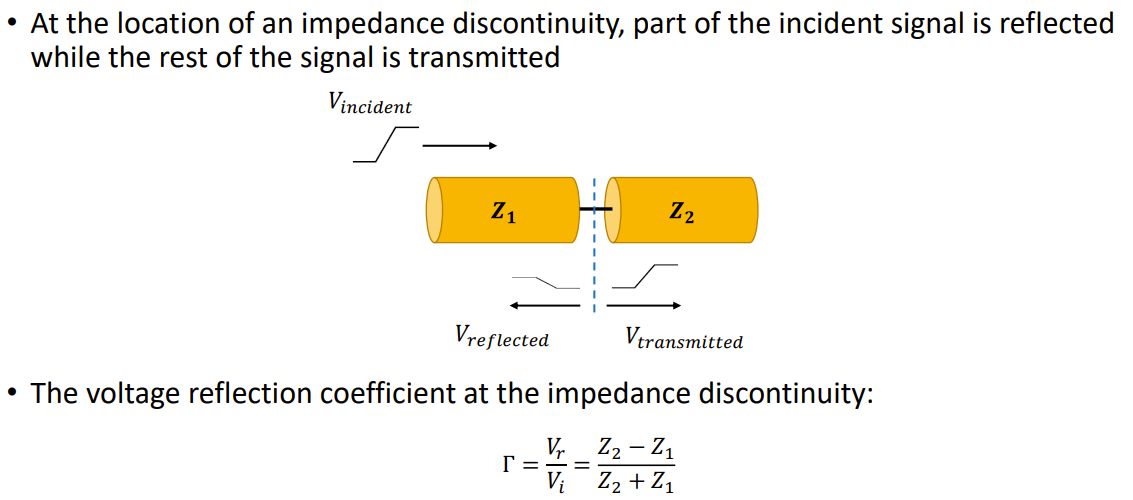 TDR – Reflections – Numerical Example
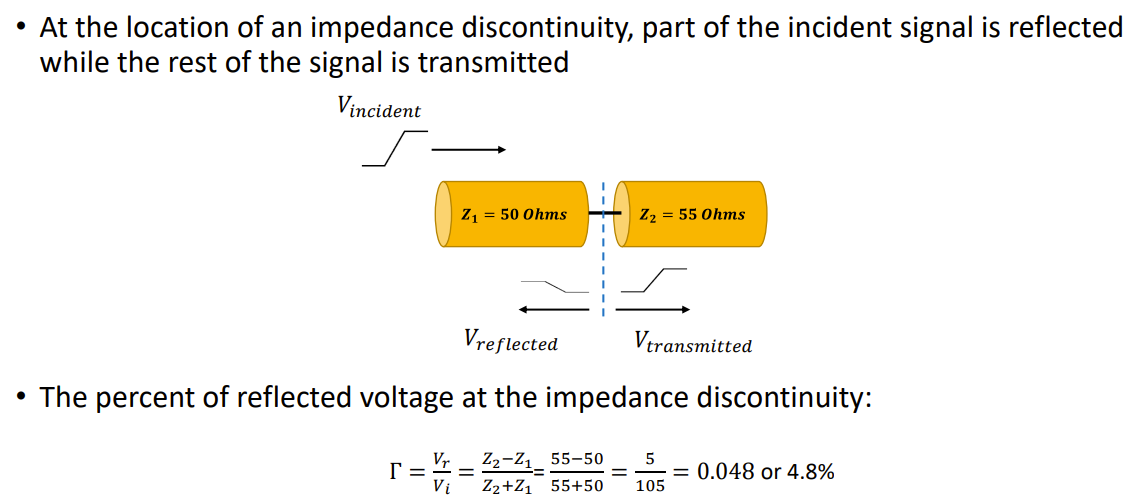 TDR – Voltage Measurement
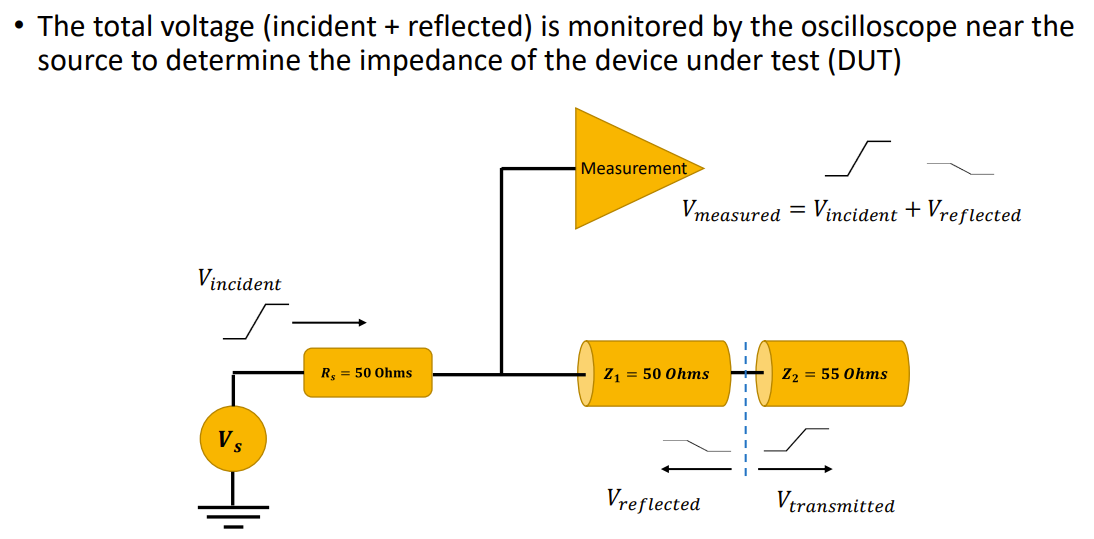 TDR – Determining the Unknown Impedance
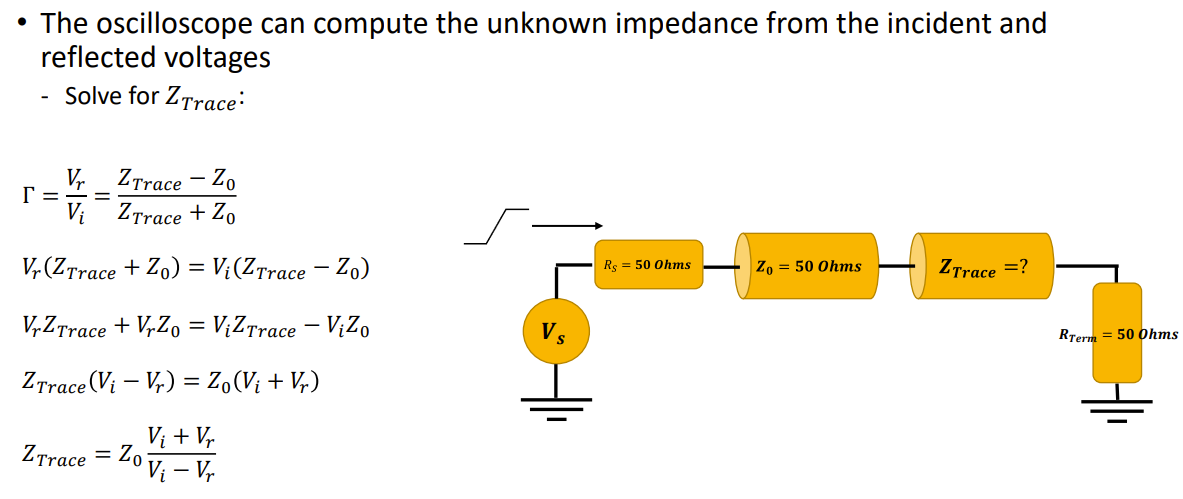 TDR – Example Computation
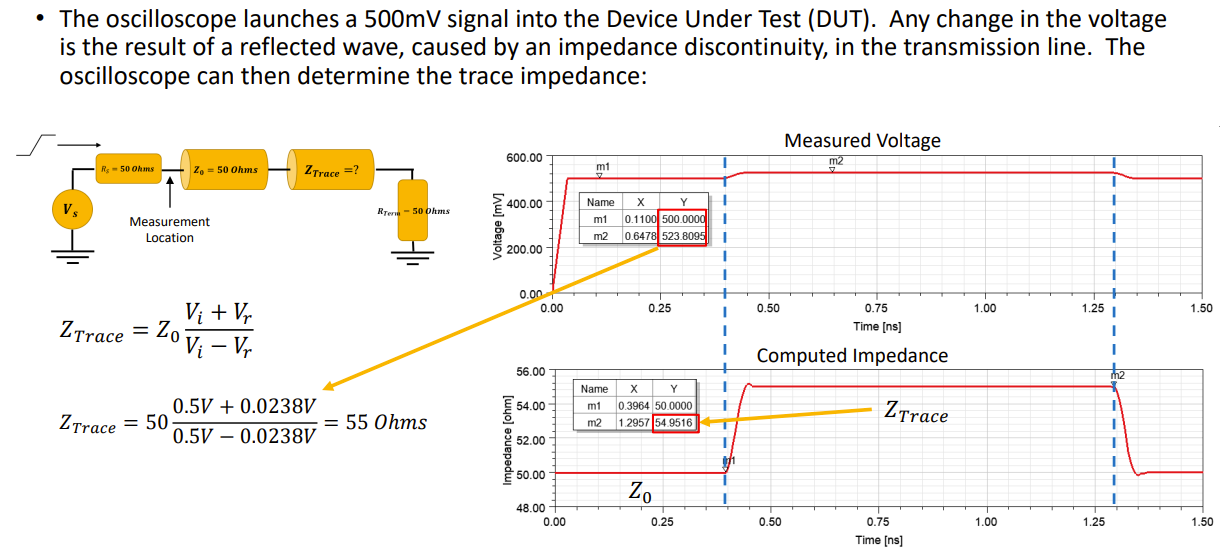 TDR - Reflections
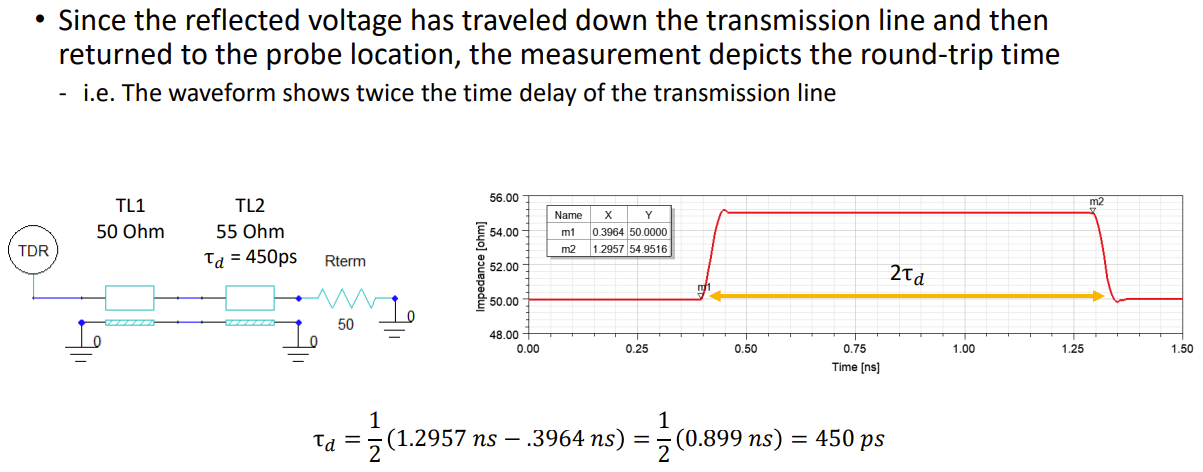 Estimating the Location of an Impedance Discontinuity
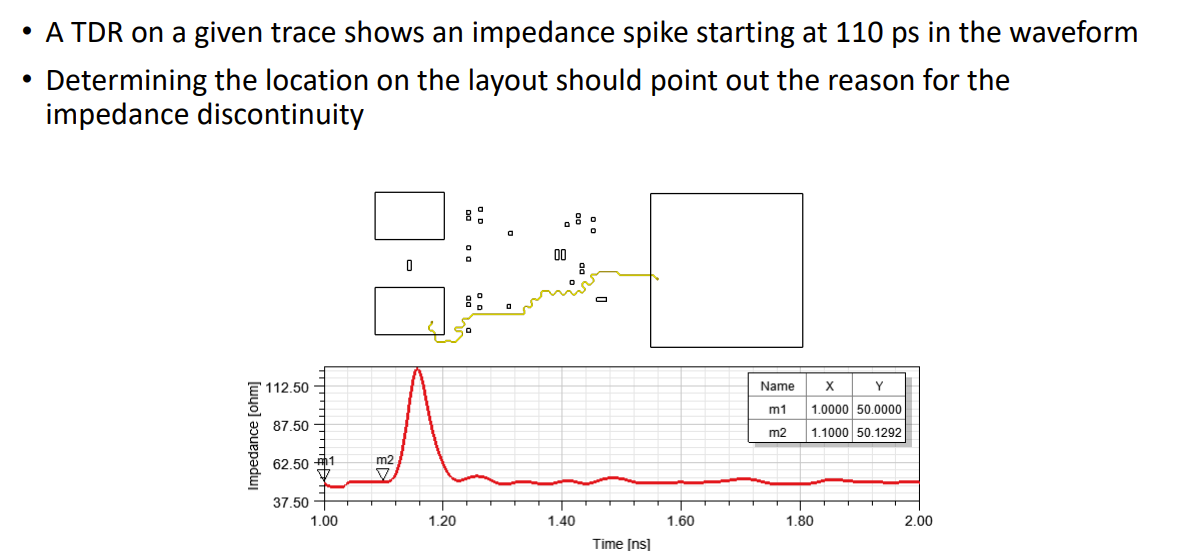 Estimating the Location of an Impedance Discontinuity
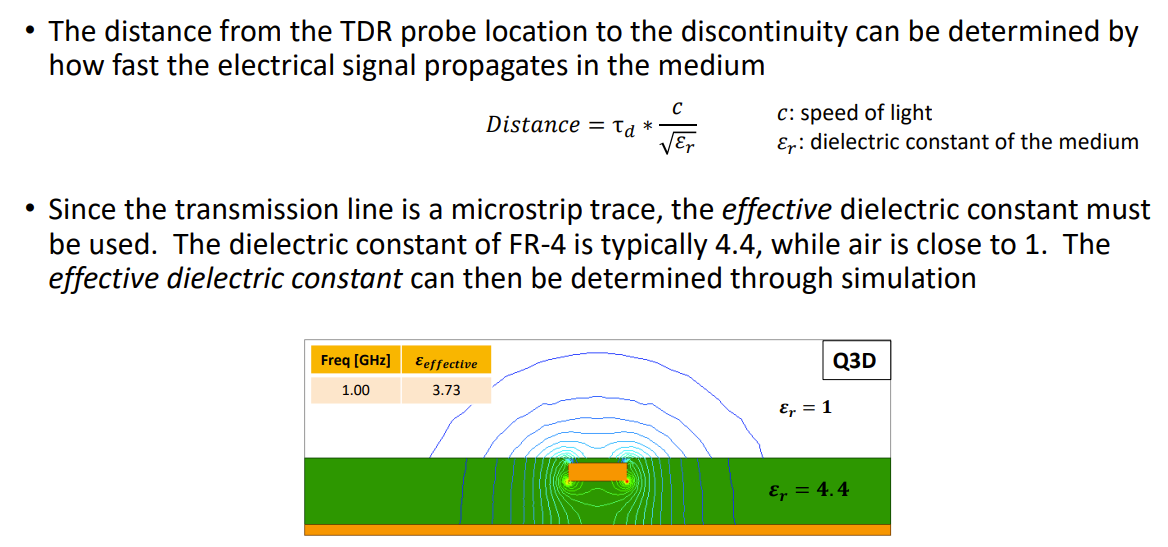 Estimating the Location of an Impedance Discontinuity
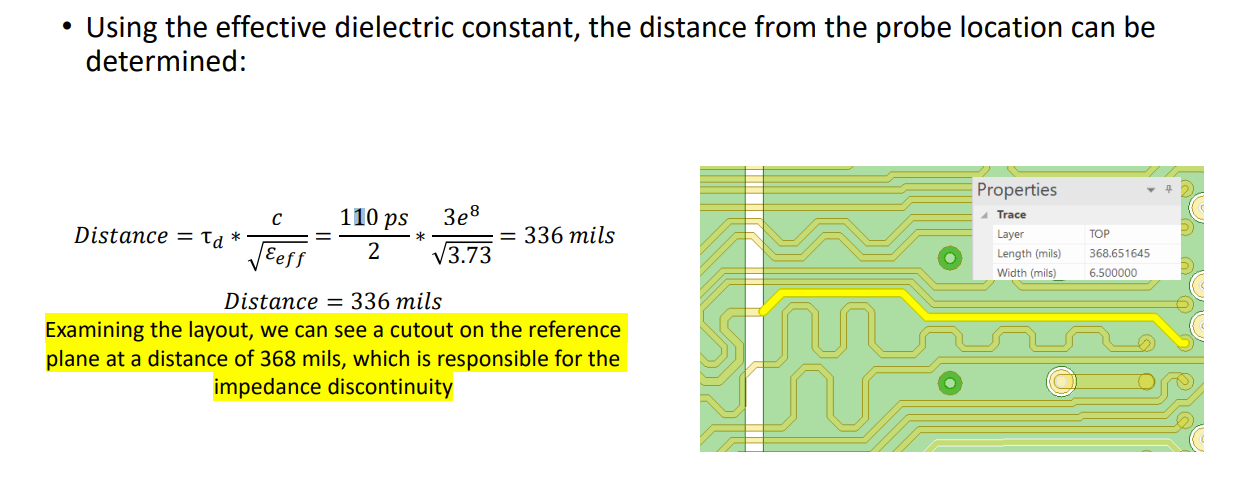 Bandwidth of a Signal
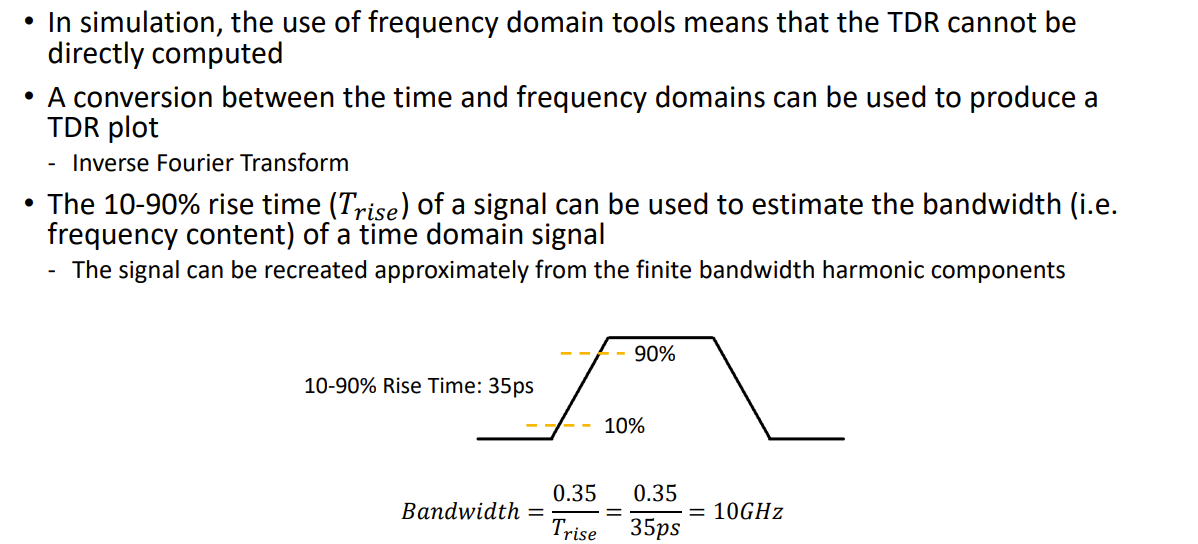 Bandwidth of a Signal
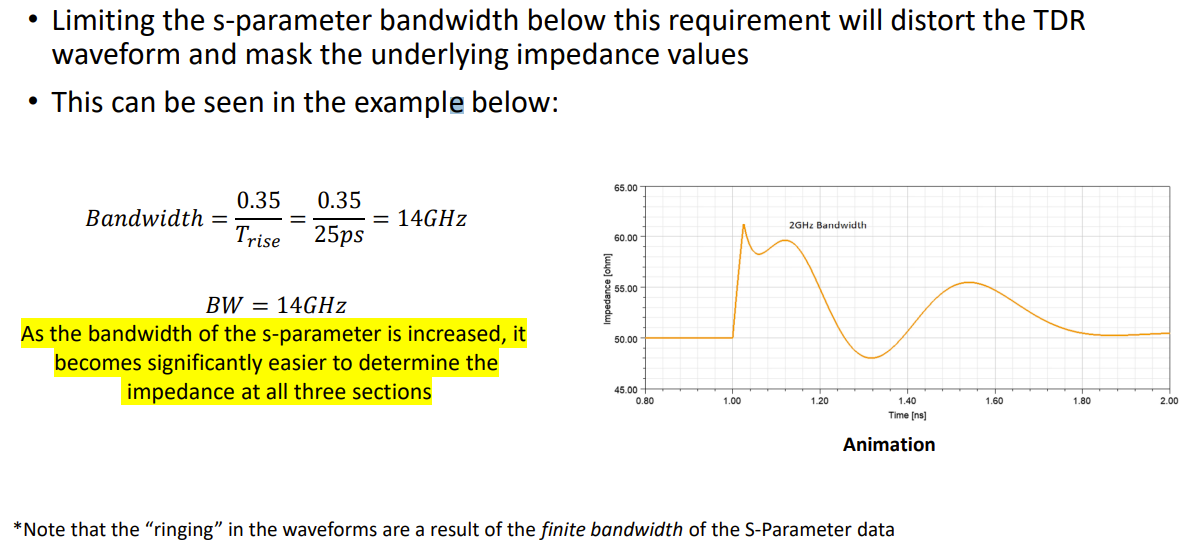 Inductor and Capacitor Effect
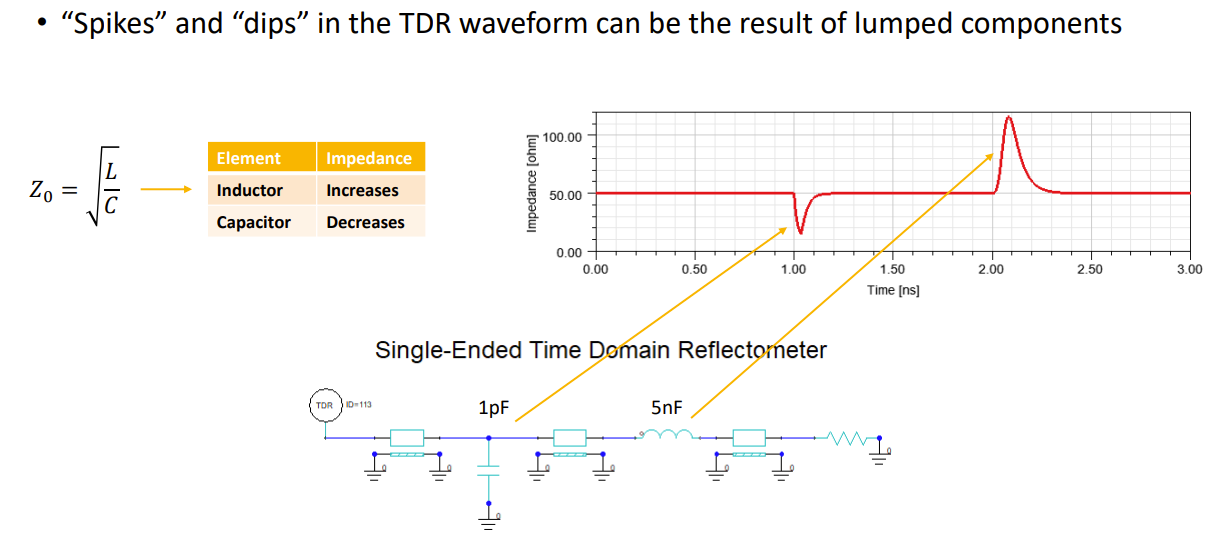 The Effect of the Rise Time
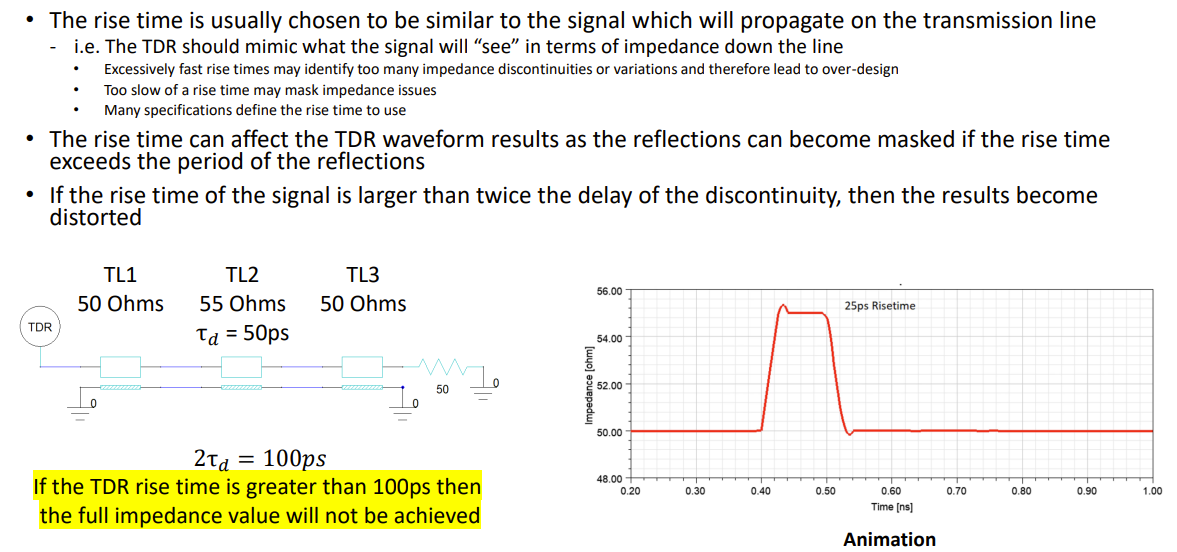 The Effect of the Rise Time
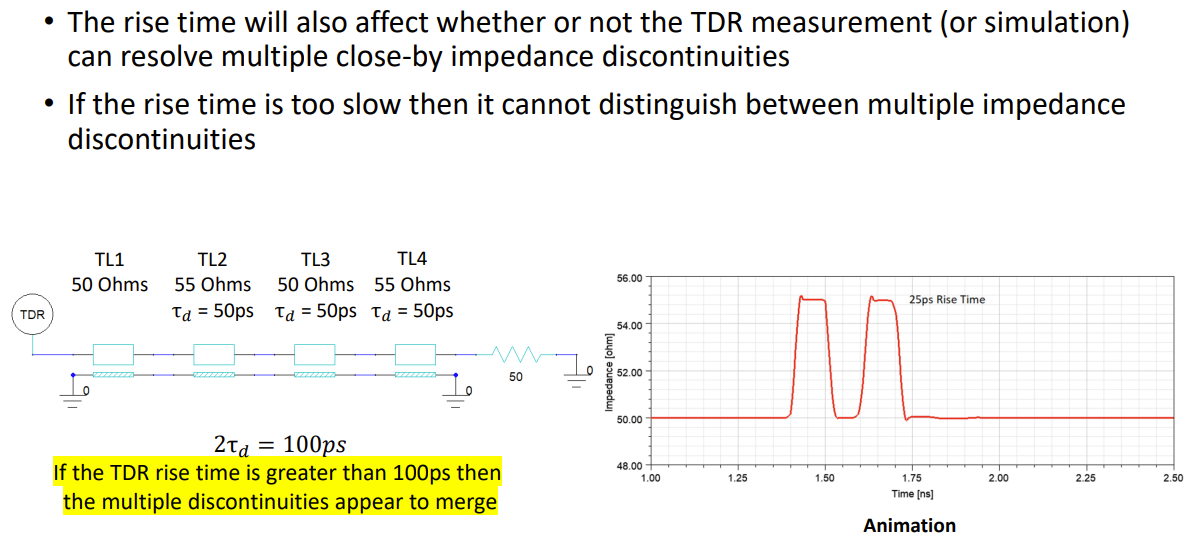 HFSS (MCAD) & 3D Layout (ECAD)
HFSS (MCAD) & 3D Layout (ECAD)
HFSS (MCAD) & 3D Layout (ECAD)
HFSS (MCAD) & 3D Layout (ECAD)
HFSS (MCAD) & 3D Layout (ECAD)
HFSS (MCAD) & 3D Layout (ECAD)